Cosc 4735
Flutter
multiple screen, drawer, and tabs
multiple screen.
Routes
Multiple screens
Flutter uses the term routes, which same idea as express uses.
Changing between 2 screens, in express two different pages, in android it's between activities.
Remember, everything is Widget in flutter.
A route, is simply two different Widgets (Stateless or Stateful) that build a screen.
Use the Navigator to change been routes.
Navigator.push( …)  to change to a new route
Navigator.pop() to go back.
we have already seen this with dialog boxes.
Routes
example
void main() { 
            runApp(
               MaterialApp( 
                    title: 'Navigation Basics', 
                    home: FirstRoute(), //this is a widget.
          )); }
Multiple screens (2)
class FirstRoute extends StatelessWidget { 
  @override 
  Widget build(BuildContext context) { 
      return Scaffold( 
         appBar: AppBar( 
             title: Text('First Route'), 
         ), 
         body: Center( 
            child: RaisedButton( 
               child: Text('Open route'), 
                 onPressed: () { 
                    Navigator.push( context,
                       MaterialPageRoute(
                    builder: (context) => SecondRoute()), 
                 ); 
              }, 
          ),    ),  );   } }
class SecondRoute extends StatelessWidget { 
   @override 
   Widget build(BuildContext context) { 
      return Scaffold( 
         appBar: AppBar( 
             title: Text("Second Route"), 
         ), 
         body: Center( 
            child: RaisedButton( 
               onPressed: () { 
                 Navigator.pop(context); 
                }, 
            child: Text('Go back!'), 
), ), ); } } 

note all this code is main.dart file 
or can be in multiple files
Named routes
Not recommend by flutter
it looks a great deal like js and express
default the routes app and then call it.
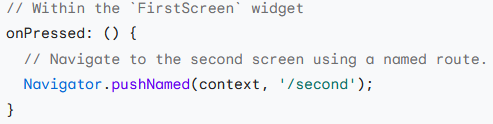 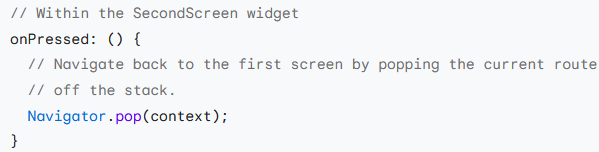 passing data to new route
This relatively easy.   We are already passing key, and in the Title to main Screen, we can just add another variable (or more).



Call that screen, use the name for parameter.
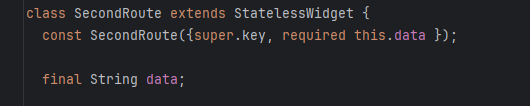 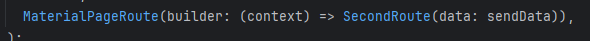 returning data from a route.
returning data is a little harder, only because it's async call to the screen and we don't know when it will come back.  in Pop, add the variable to the call.
We need to declare function that is async and return in the Future








After the await, the data will be in result.
From the secondRoute, return with
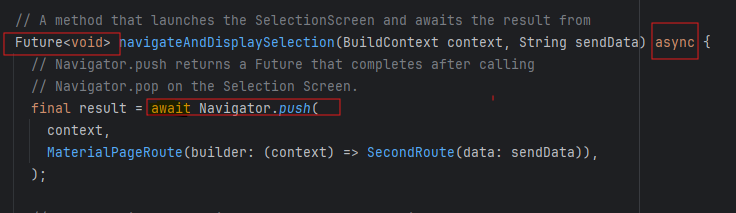 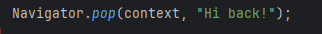 NavigationDrawer
NavigationDrawer
The "drawer" slides out of the left or right side of the screen.  The scaffold has spot for it
drawer: (left side),  endDrawer: (right side)
note: m2 uses Drawer and listTiles
m3 uses NavigationDrawer and DavigationDrawerDestination widgets.
m2 vs m3
material design 3
material design 2
Navigation Drawer
The drawer is built into the scaffold
easy to use and create.
Scaffold(
  drawer: NavagiationDrawer(…),
  endDrawer:  …
);
Drawers and multiple routes
If you want to use the drawer more like we would in android, where it changes between fragments, then it a little more complex.
First put the drawer widget in its own class and likely own file
put each router/screen also in itself file.
define a routes class for each route.
we have 4 screens, so 4 routes.
using name routes, so the code is readable.
class routes {  static const String main = MainView.routeName;  static const String first = FirstView.routeName;  static const String second = SecondView.routeName;  static const String third = ThirdView.routeName;}
main.dart
class MyApp extends StatelessWidget {  const MyApp({super.key});  // This widget is the root of your application.  @override  Widget build(BuildContext context) {    return MaterialApp(      title: 'Navigation Drawer Demo',      debugShowCheckedModeBanner: false,      theme: ThemeData(        primarySwatch: Colors.blue,      ),      home: const MainView(),      routes: {        routes.main: (context) => MainView(),        routes.first: (context) => FirstView(),        routes.second: (context) => SecondView(),        routes.third: (context) => ThirdView(),      },    );  }}
Main lists the routes
home: to display the first page
just like normal.

except in this case MainView() is in its own file.
DrawerWidget()
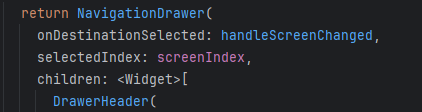 The NavigationDrawer() widget
normally you have a header and then items
note the header is optional, but expected
for space, left it off here, but see the code
method to change the selection
selectedIndex if you want it highlighted
the header and then NavigationDrawerDestination
DrawerWidget()  (2)
You are required to have a label and icon 
the selectedIcon is used when that item is selected.

If you don't use the selectedIndex in NavigationDrawer, then you should also skip selectedIcon as well.
DrawerWidget()  (3)
when the use selects a item, the handleScreenChanged method is called.
or other method you use, specified by onDestinationSelected: 
receives the number of the list.
note pushReplacementNamed is important here to remove the back buttom
other use the Navigator push method.
Example firstscreen.
in each "screen" you then have the drawer: with the widget
Visually.
This switches between views.
Here you get the same idea as fragments in android.


Note you can use the same technic with the NavigationRail and NavigationBar too.
TabBar and TabBarView
Tabs
Tabs give you a similar idea to a drawer
except the label are on the top row and you can also swipe (left/right) or click the label/tab to change.

In this example its much simpler than drawer, but you can do the same thing to get the tabs to change routes.
TabController
If the tabs will take up the whole space, then you can use a default controller
otherwise, you need a separate tabController for the TabBar, which is added to TabView as well.
So, this uses all the space, note the Scaffold is a child.
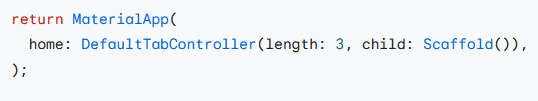 TabBar
The TabBar is top part with the AppBar
it's a list of Icons in a Tabs:
requires icon:
optional text: 
since our length is 5, we need an array of 5 Tab.
TabBarView
The TabBarView goes in the body
again, it's an array of widgets with same size as the TabBar (ours is 5)
You can get as complex with widgets (like a screen) as you need.
in our case, just icons.
References
https://docs.flutter.dev/cookbook/navigation/named-routes 
https://flutter.dev/docs/codelabs 
https://docs.flutter.dev/cookbook/design/drawer 
https://docs.flutter.dev/cookbook/design/tabs
Q
A
&